Biochemical Changes In Sorghum Due To Ergot
Dr. R K Aher

NACS, Parner




1999
Introduction
Sorghum cultivars with white grain pericarp are particularly more vulnerable to grain mould than those with brown and red grain pericarp.
Grain mold can be broadly defined as preharvest grain deterioration caused by several fungal species interacting parasitically and/or saprophytically with developing grain (Aher and Nair, 2003).
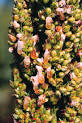 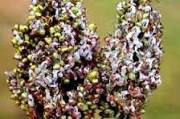 Contamination of cereals with ergot, formed by the fungi Claviceps purpurea is well known. For the farmer, the damage caused by ergot is a yield reduction: the ergot replaces the kernels in the grain ears.

 For the feed/food sector, the presence of ergot in feedingstuffs and agro-food products involves high toxicity risk for animal and human in relation to the alkaloid composition and content in the ergot
The neurotoxic signs comprise feed/food refusal, dizziness but also convulsions.

 A survey on the presence of undesirable botanic substances in feed, carried out in 2006 inside official control labs showed a resurgence of the ergot presence in cereals samples
Material and method:

For this experiment, ergot bodies issue from different sources  and wheat kernels issue from several varieties from Parner locations have been collected and analyzed
The MatrixNIRTM (Malvern instruments Ltd) is a imaging system active in the 900-1700 nm range and allows to collect the NIR spectra of 10 kernels in 5 minutes
A total of around 3000 spectra from each kernel is obtained. The main characteristics of the NIR camera are described.

 The data treatment was carried out with the PLS toolbox under Matlab 7.5.0 (R2007b).
Results:

For this study, a calibration set (25 ergot bodies spectra and 20 wheat kernels spectra) and a validation set (15 ergot bodies spectra and 10 wheat kernels spectra) have been built from the database by selecting, for the validation set, samples from different sources than the calibration set
. The data were preprocessed by the Standard Normal Variate transform followed by 1st derivative Savitzky-Golay treatment (15,2,1). 

It shows the preprocessed spectra. In order to discriminate between ergot bodies and wheat kernels, the Fisher coefficient was used to select the wavelengths where the between-classes variation is higher than the within-classes variation. 

It also shows the Fisher coefficient calculated on preprocessed data for the wavelength range of the Bruker MPA.
Two wavelengths, 1748 nm and 2126 nm were selected, based on the specific spectral region of the ergot and on the Fisher coefficient value. 

Figure shows the discrimination between ergot bodies and wheat kernels using in X axis the preprocessed data near 1748 nm and in Y axis the preprocessed data near 2126 nm. T
The validation samples (empty circles for wheat kernels and squares for ergot bodies) are included or very close to the ellipse corresponding to the 95% confidence limit.
Conclusion:

This study showed the potential of NIRS  imaging to discriminate the ergot bodies from wheat kernels.

 Additional developments on imaging will be undertaken for the quantification of ergot bodies in the samples.
Thank  you…